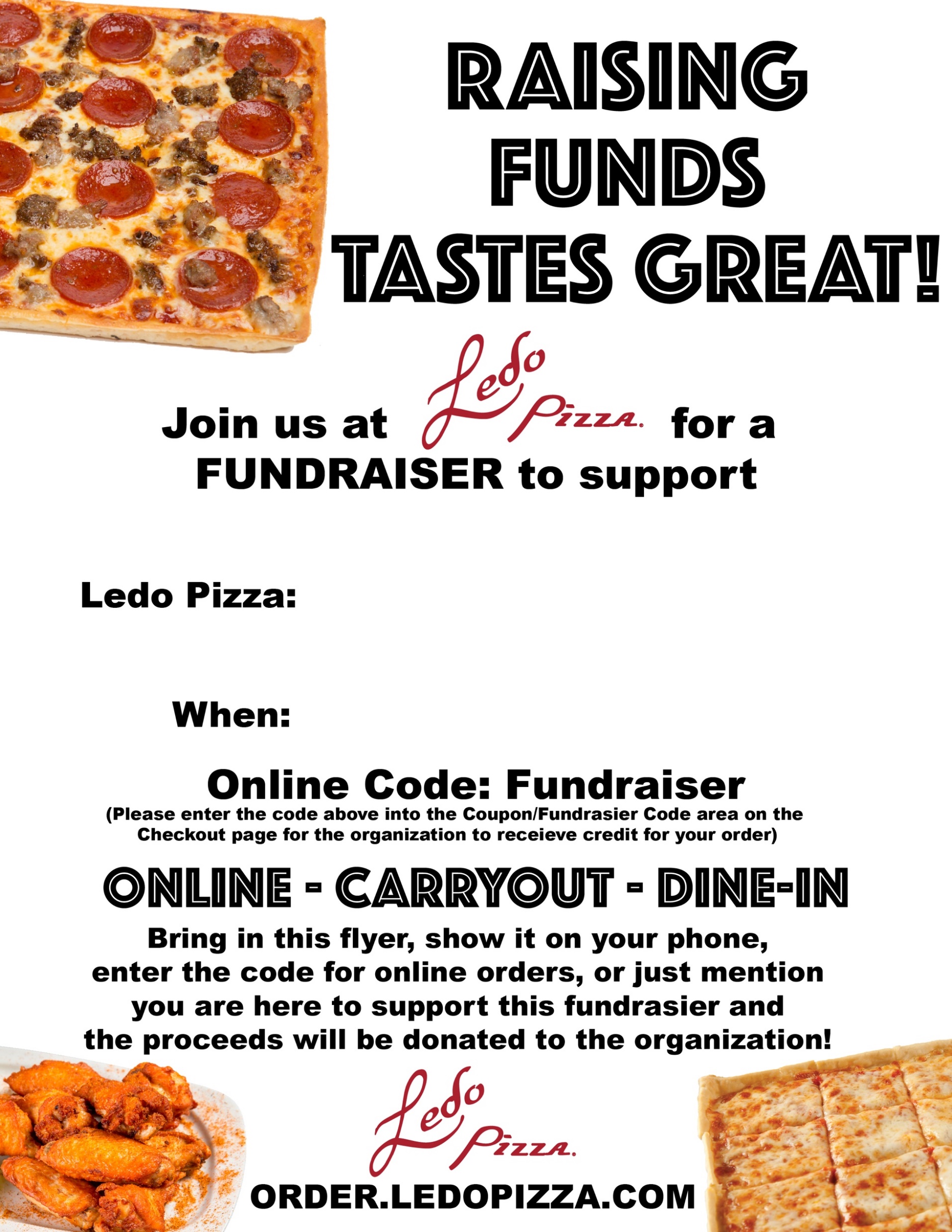 Quarterfield Elementary
LEDO PIZZA MILLERSVILLE
8531 VETERANS HIGHWAY
MILLERSVILLE, MD 21108
September 15 2025
11AM – 9PM
20%